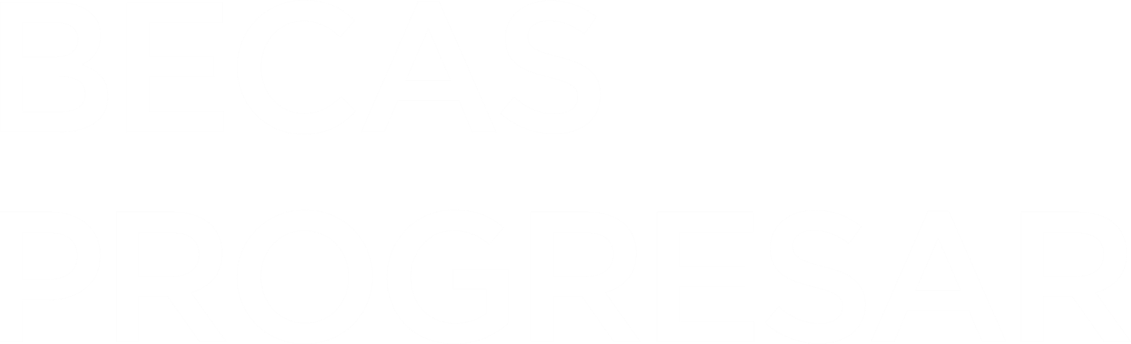 Enero 2018
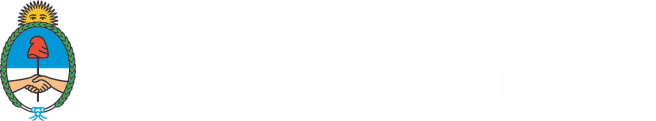 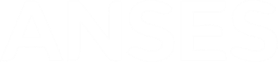 Becas Progresar
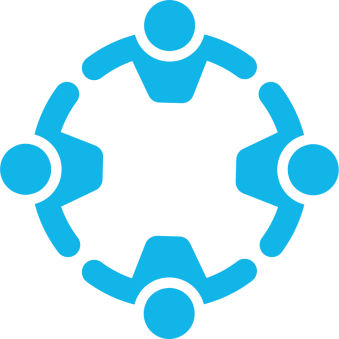 ¿Por qué lo creamos?
Buenas noticias
Líneas de Becas y montos
Transición entre programas
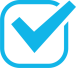 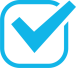 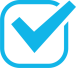 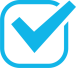 ¿Por qué creamos Becas Progresar?
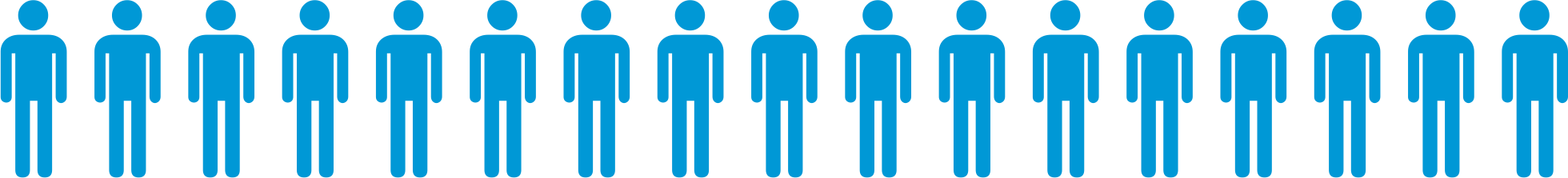 1.
Queremos acompañar al joven desde una mirada con dimensión educativa
2.
Creemos en la educación como el camino para igualar oportunidades
3.
Queremos brindar incentivos para que estudien y se gradúen
4.
Promovemos el mérito y la mayor inclusión
5.
Destinamos más dinero para que cada joven puedan estudiar
6.
Promovemos carreras estratégicas para el desarrollo del país
Buenas noticias
Líneas y montos
Requisitos Académicos
* Retención del 20% mensual en el 1er año de la carrera
**Formación Docente: los beneficiarios rendirán un examen de ingreso a la beca
Líneas y montos
Redefinición Nivel Superior
Requisitos Académicos
Ejemplo:
Alumno en 3° año de cursada en la carrera, de un plan de estudios regular de 32 materias y duración de 4 años:
- Ingreso: 50% de materias aprobadas. Deberá tener aprobadas 12 materias de 24 (8 por año)
- Permanencia: +50% de materias aprobadas en el año que percibió el beneficio.
Deberá tener aprobadas más de 4 materias de 8 para continuar con la beca.
Ingreso alBeneficio
Permanencia en el Beneficio
+50%  de materias aprobadas en el último año.
50% de materias aprobadas del trayecto educativo según plan estudio de la carrera.
100%  de materias aprobadas en el último año (para carreras prioritarias) + promedio superior a 8
Bono al año siguiente por el monto anual de la beca
Progresar- Becas Progresar 2018: Transición
Todos los beneficiarios activos al 12/2017 percibirán su beneficio mientras este abierta la inscripción a Becas Progresar
TODOS los beneficiarios , como asi también los nuevos aspirantes deben inscribirse en BECAS PROGRESAR a partir del 1/2 hasta el 31/3
Formación Superior:
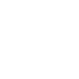 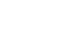 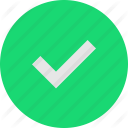 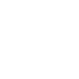 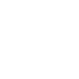 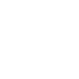 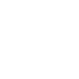 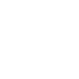 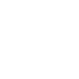 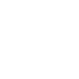 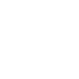 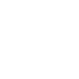 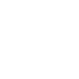 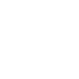 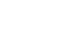 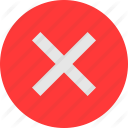 Referencias
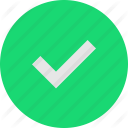 Monto actualizado
Pago $720
Pago $1.280
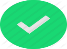 Baja
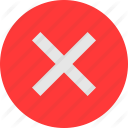 +15.000
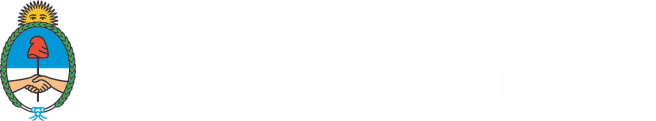 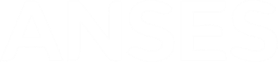